Uporaba H5P alata na odabranom primjeru
Odabir IT alata za nastavu STEM predmetaCUC 2021
28. listopada 2021.


dr. sc. Olgica Martinis, viša savjetnica za kemiju , Agencija za  odgoj i obrazovanje
Maja Dubovicki, prof., nastavnica kemije, Gimnazija M. A. Reljkovića u Vinkovcima
Što je H5P?
https://h5p.org
kratica za HTML5 paket
 svrha mu je olakšati stvaranje, dijeljenje i ponovnu upotrebu interaktivnog HTML5 sadržaja
 trenutno je dostupno  49 različitih interaktivnih sadržaja: interaktivni videozapisi, interaktivne prezentacije, kvizovi…
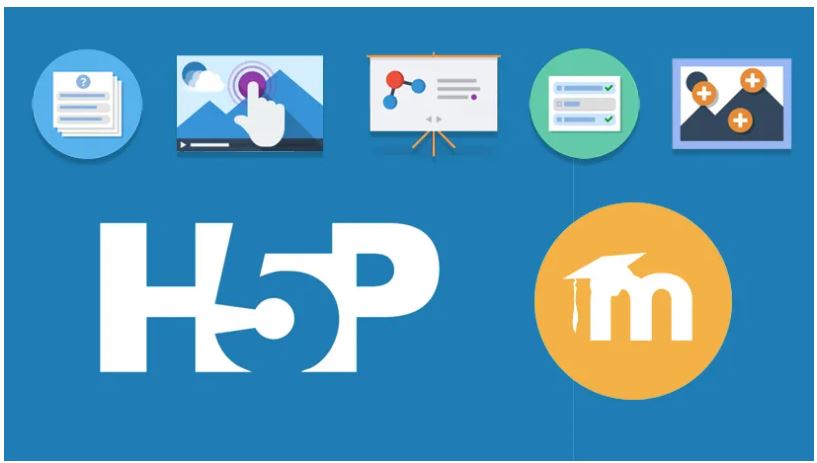 Zašto H5P?
aktivno sudjelovanje učenika
prilagodba različitim stilovima učenja i sposobnostima pojedinca
obrada nastavnih sadržaja, ponavljanje i vrednovanje
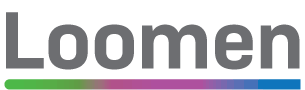 Zašto H5P u nastavi kemije?
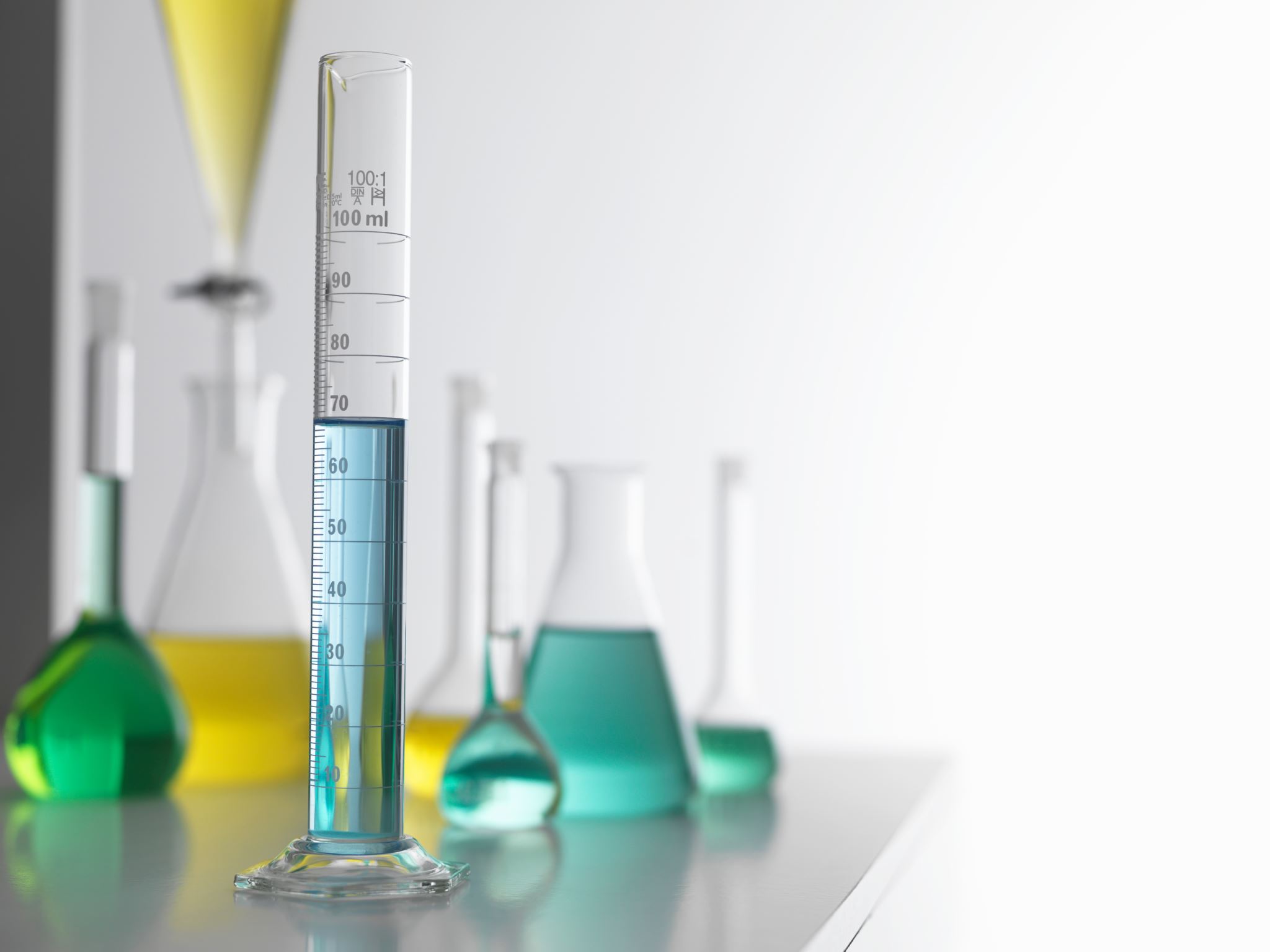 pokus – interaktivni videozapis
vizualizacija
prilagodba pitanja uzrastu učenika
prilagodba razinom i vrstom pitanja predznanju učenika
Kako izgleda jedan interaktivni video?
https://loomen.carnet.hr/mod/h5pactivity/view.php?id=2308411
Kako napraviti sadržaj pomoću H5P?
videozapis pokusa
učitati u Loomen
dodati interakcije
vrednovati
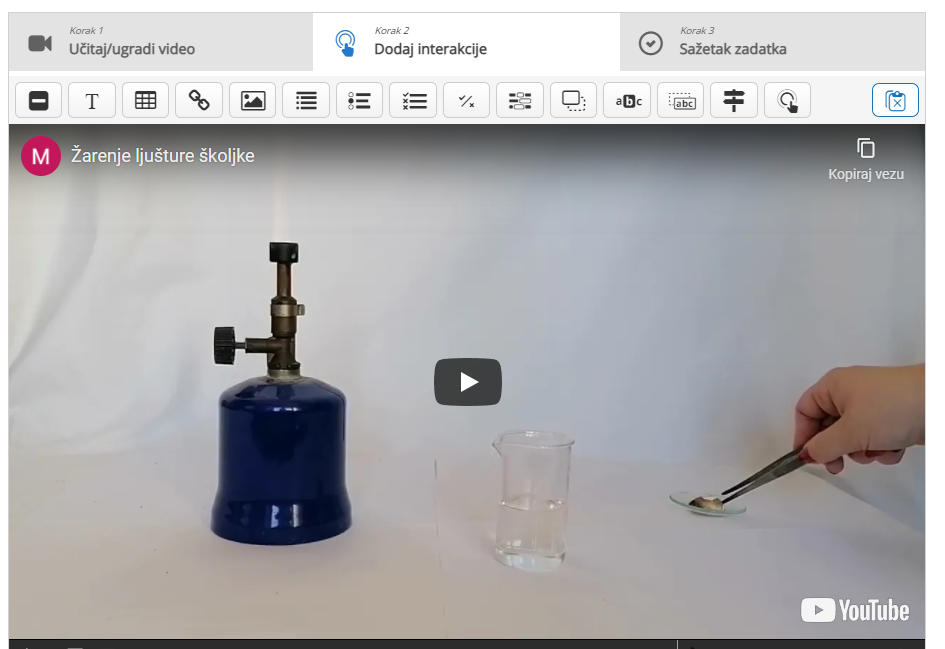 Hvala!